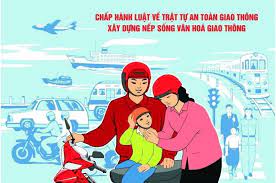 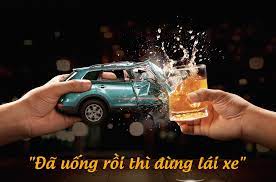 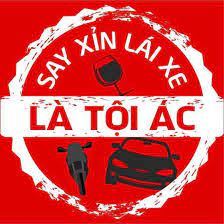 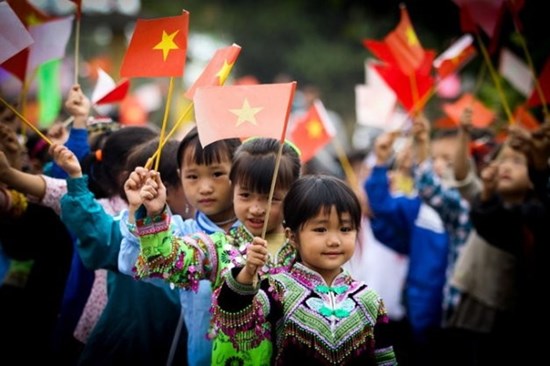 Tính mạng của con người là trên hết
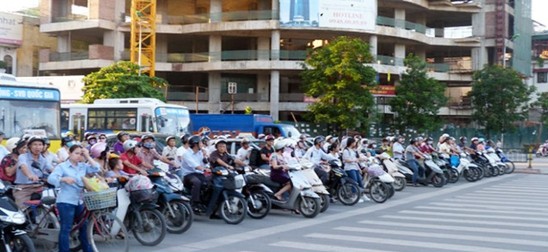 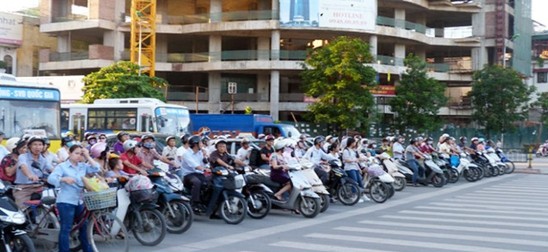 Văn hóa giao thông vì sự an toàn của thanh, thiếu niên và cộng đồng
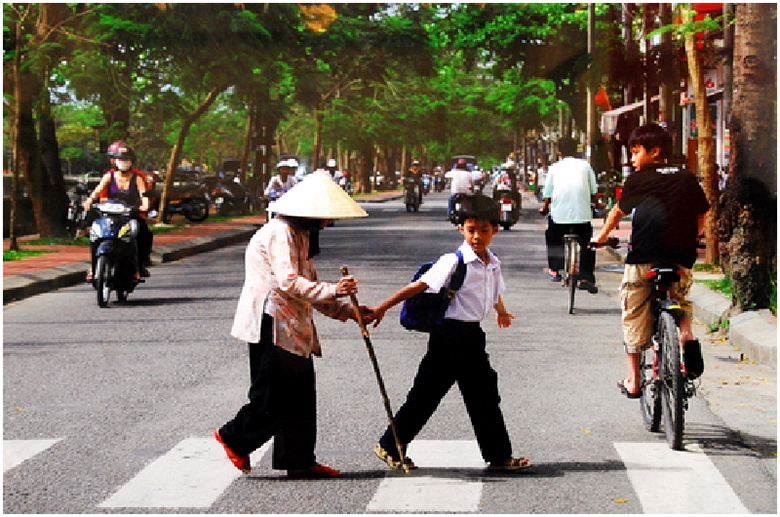 Văn hóa giao thông vì sự an toàn của thanh, thiếu niên và cộng đồng
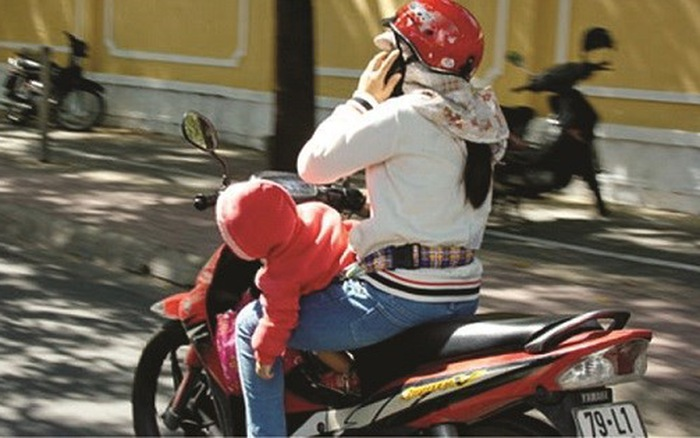 Không sử dụng điện thoại khi lái xe
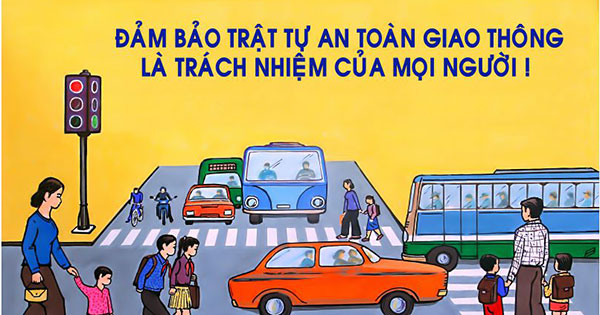 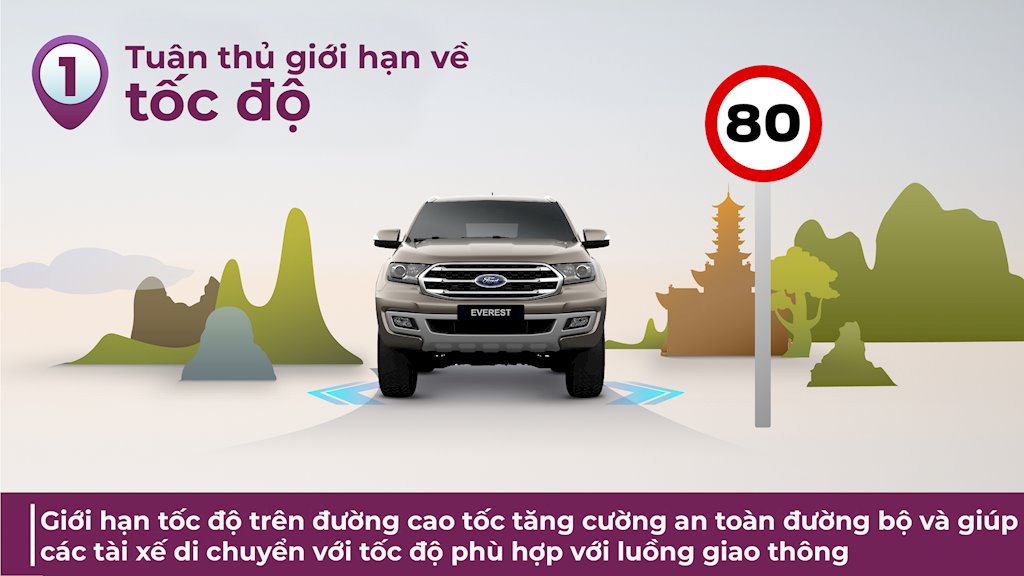 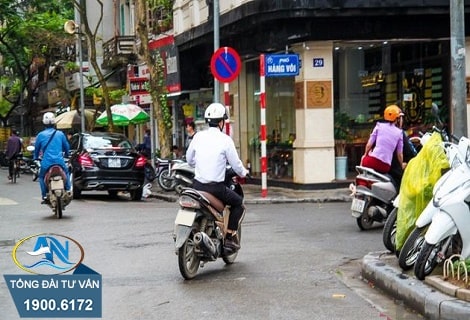 Chú ý quan sát khi chuyển hướng
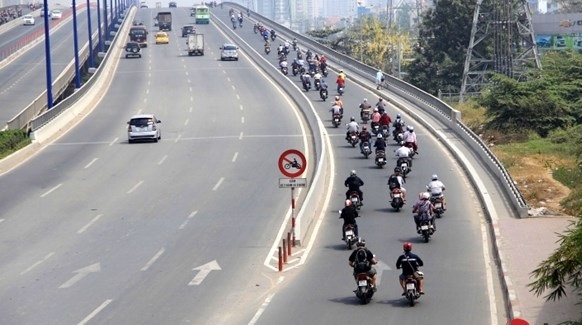 Điều khiển xe đi đúng phần đường, làn đường
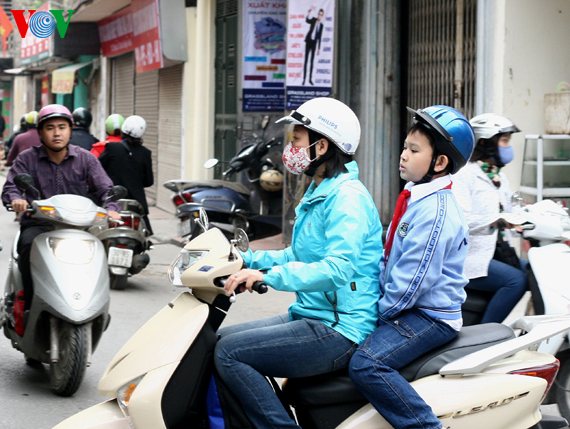 Đội mũ bảo hiểm đạt chuẩn khi đi mô tô, xe gắn máy, xe đạp điện
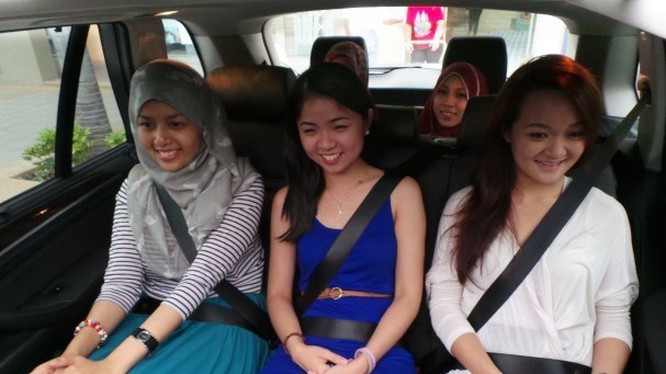 Thắt dây an toàn khi ngồi trên xe ô tô
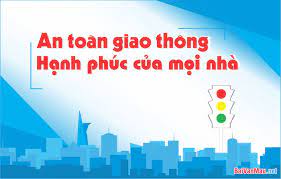 Hãy thực hiện tốt Luật giao thông!